Исследование «Выращивание кристаллов различных солей из водных растворов»
Исследование выполнили: 
                                            Верещагина Елизавета, ученица 6 Б класса
                                            Ситников Сергей, ученик 6 А класса 
                                            Гимназии № 63 Калининского района
Руководители: 
                            Мещерякова Ольга Сергеевна,
                            Тришина Ксения Александровна
«1 000 лет за 10 дней»
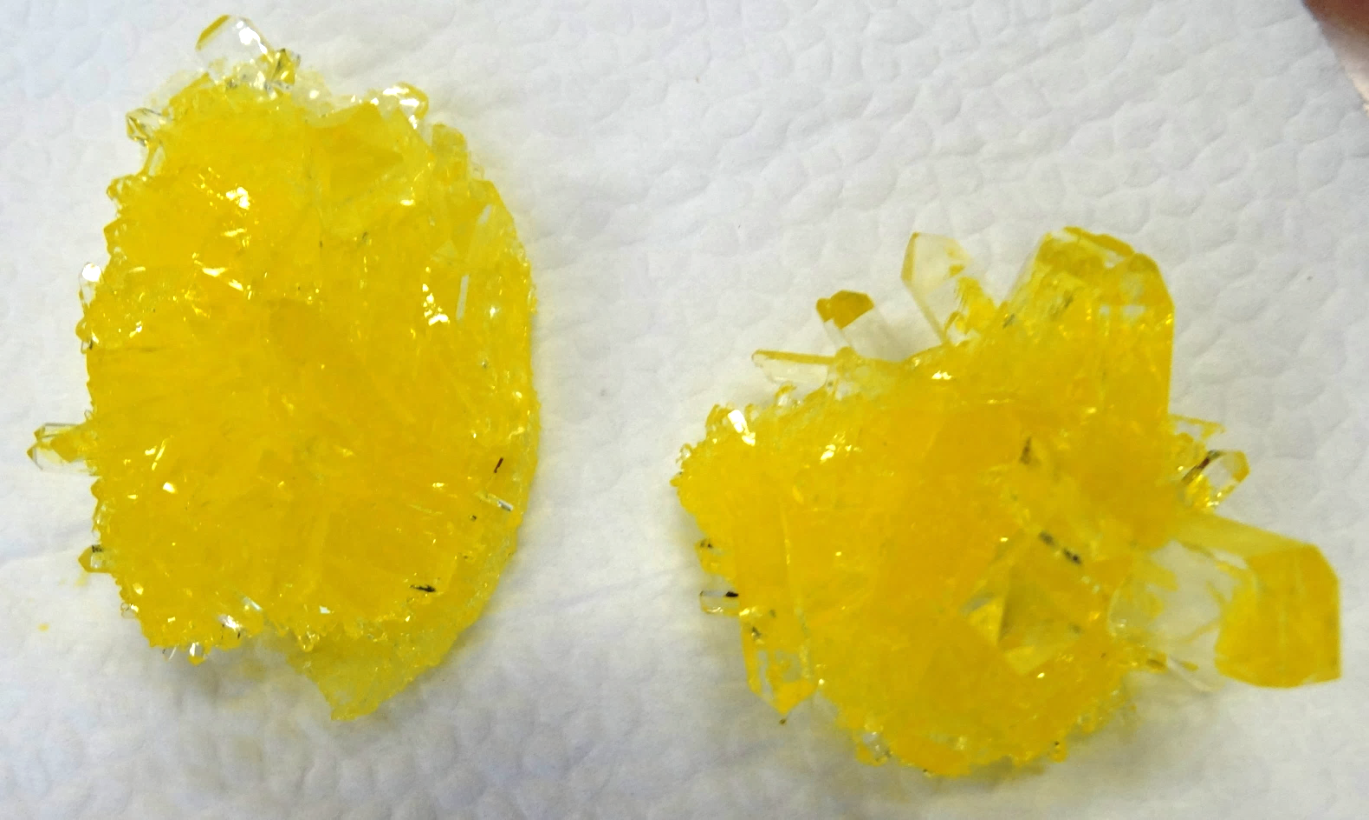 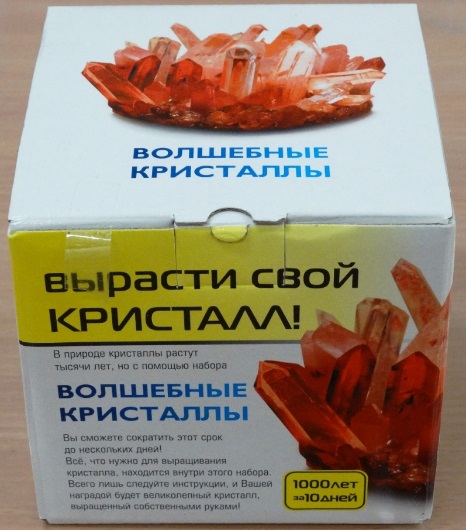 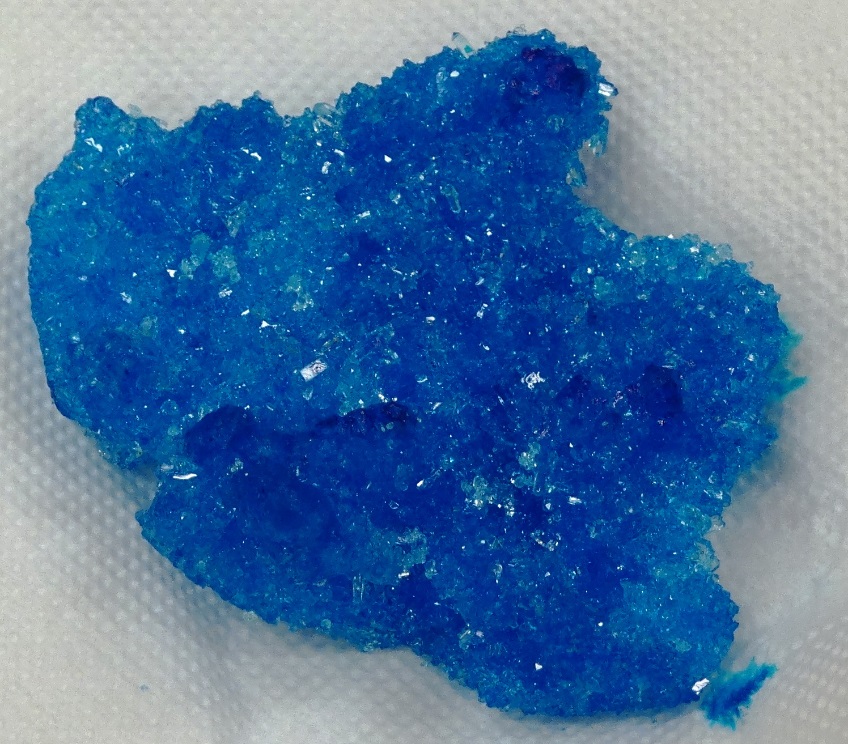 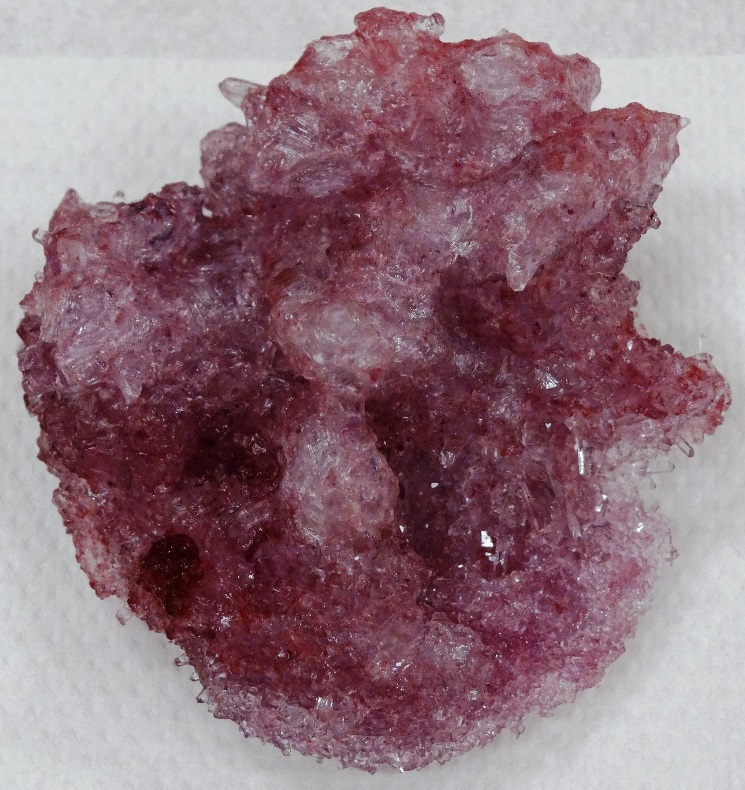 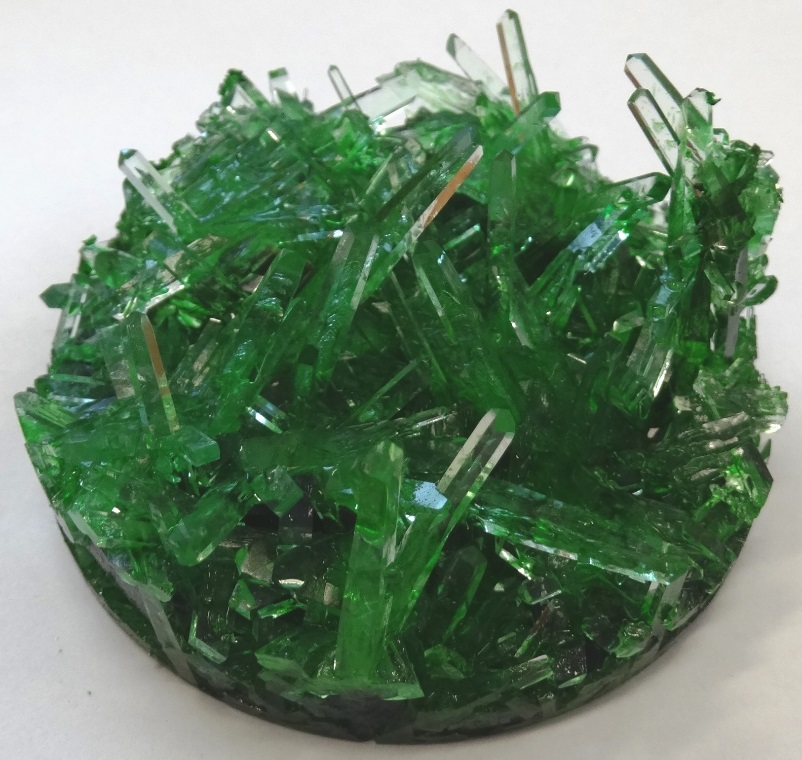 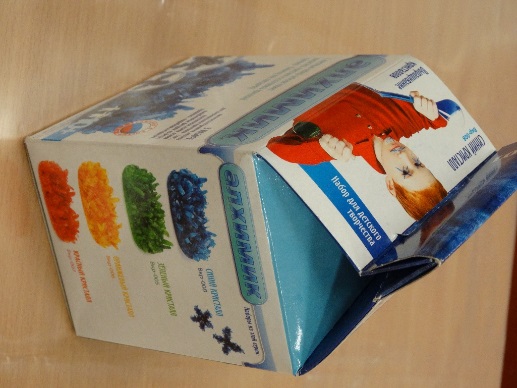 Цель работы: определение возможностей выращивания кристаллов различных солей из водных растворов и их последующего сохранения.
Задачи:
Изучить геометрические формы кристаллов, выращиваемых из водных растворов солей;
Определить возможность выращивания монокристаллов из водных растворов различных солей;
Изучить влияние температуры на насыщение растворов солей; сравнить влияние температуры на насыщение водных растворов различных солей;
Изучить свойство выветривания при сохранении выращенных кристаллов; найти пути сохранения кристаллов от выветривания.
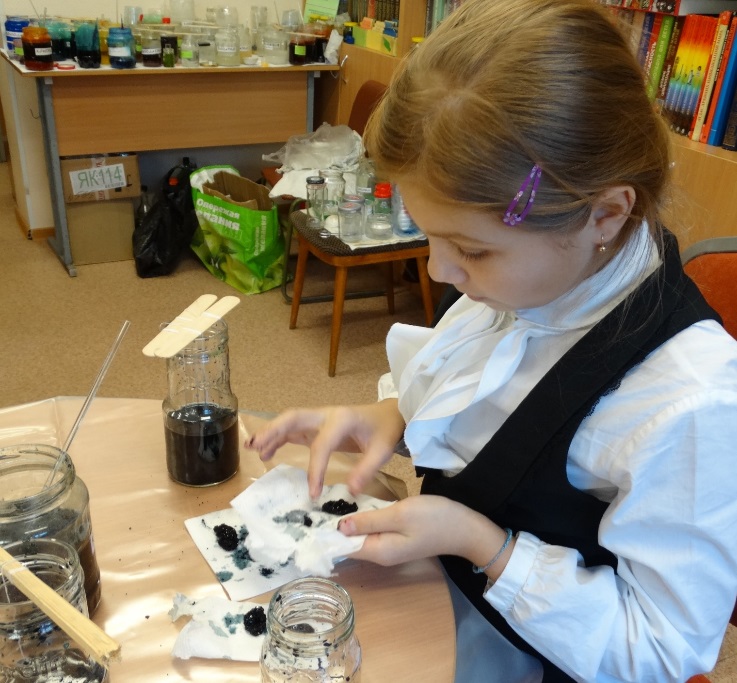 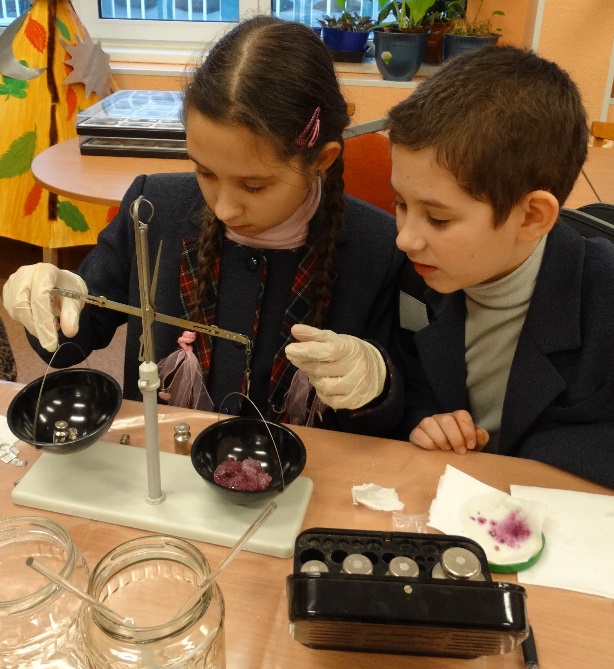 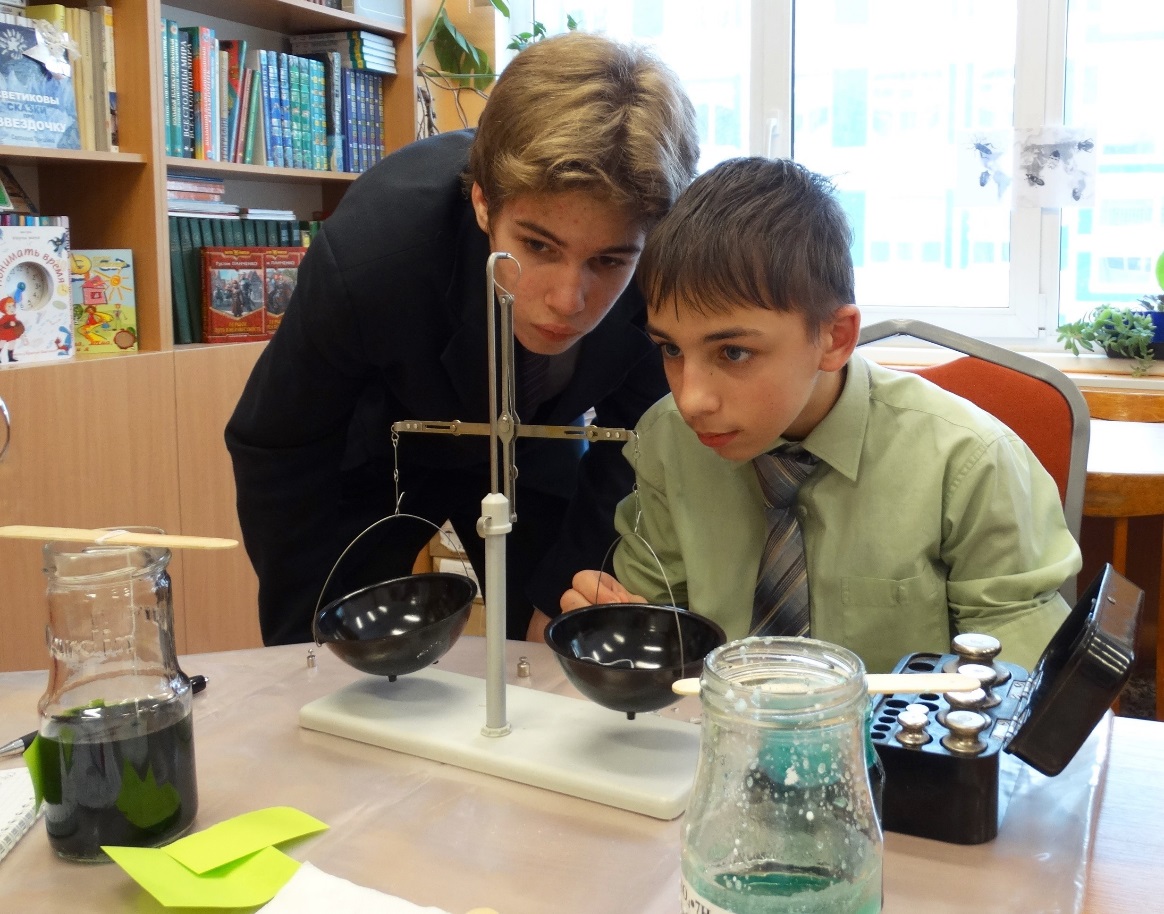 Соли, взятые для исследования
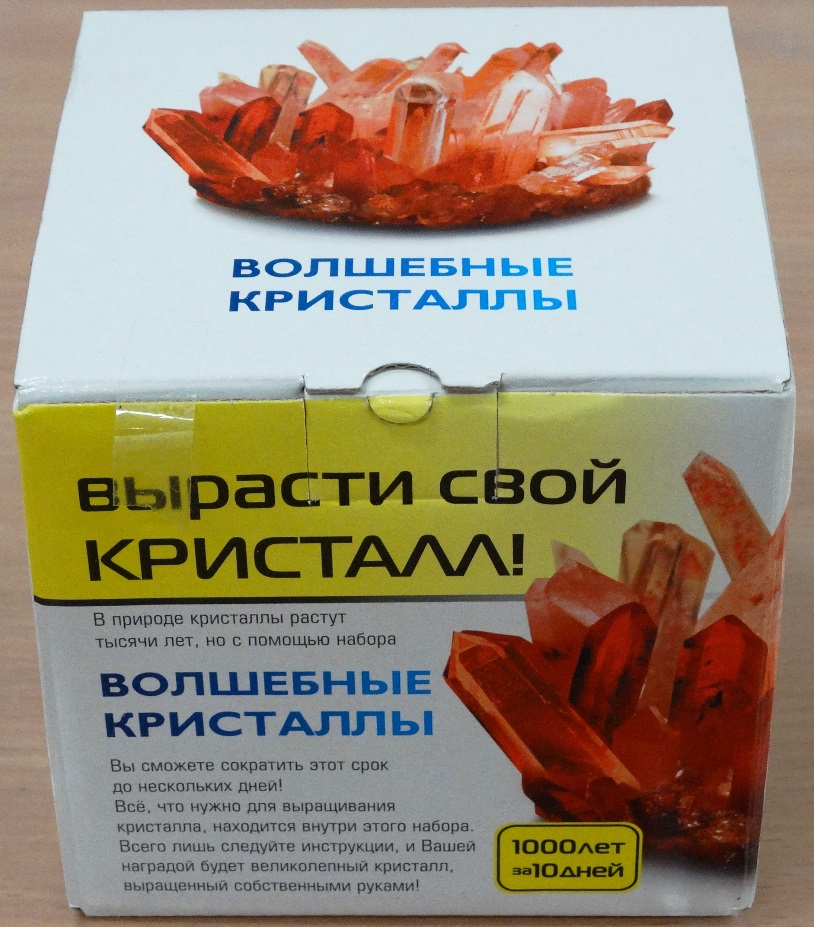 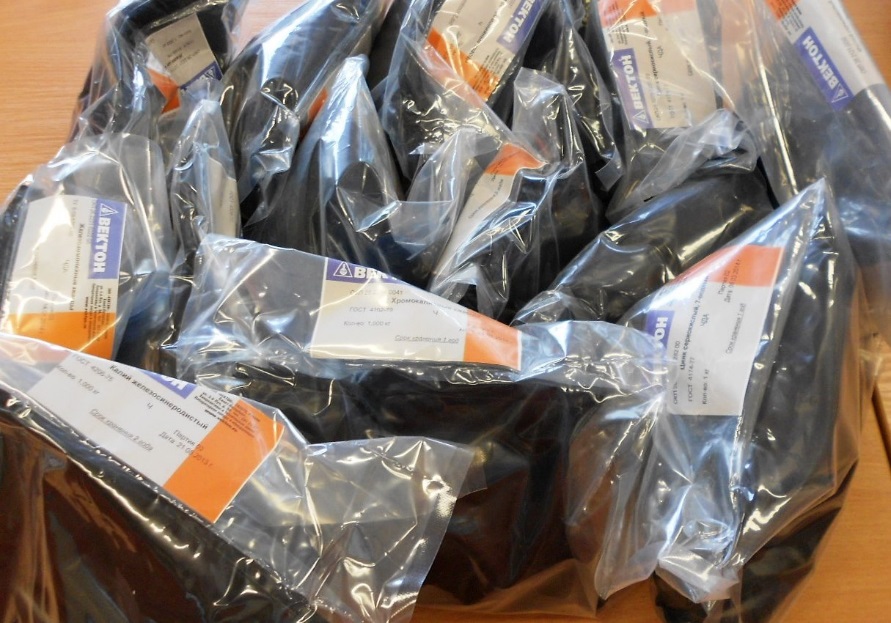 Выращивание монокристаллов и поликристаллов
Приготовление насыщенных растворов
Температура воды 370С
Влияние температуры на насыщение растворов солей
Понятия «первичной» и «вторичной» кристаллизации
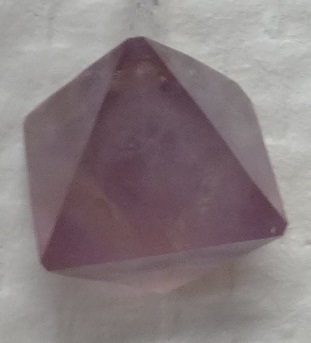 Растворимость
1
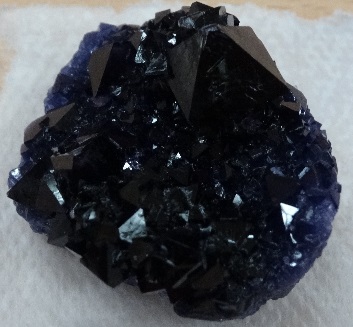 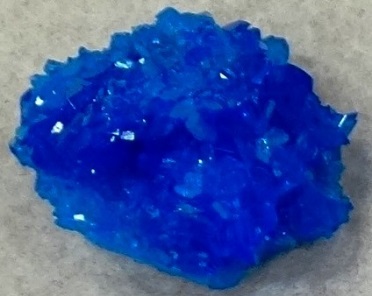 2
3
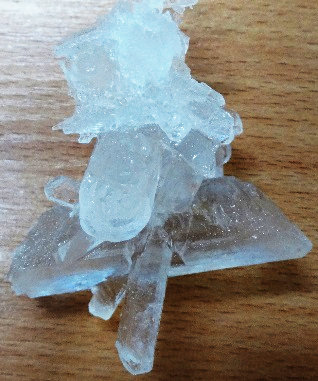 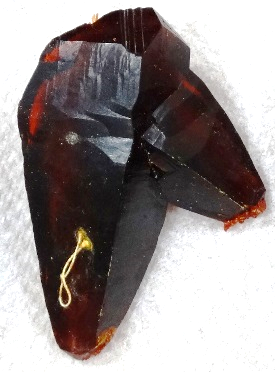 Температура, 0С
300С
200С
Выявленные закономерности
Единичные кристаллы (монокристаллы) дают следующие соли – алюмоаммониевые, алюмокалиевые, хромокалиевые и железоаммониевые квасцы, медный купорос и красная кровяная соль. Эти же соли могут давать и множественные кристаллы (поликристаллы)
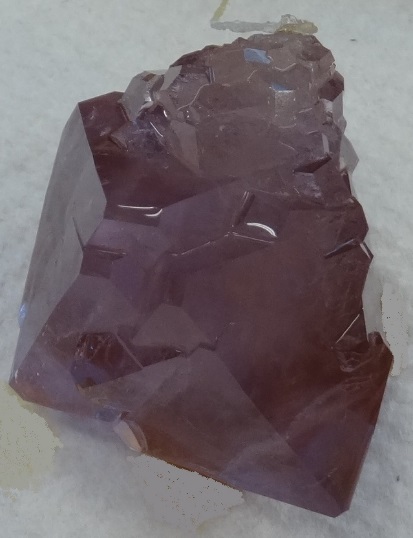 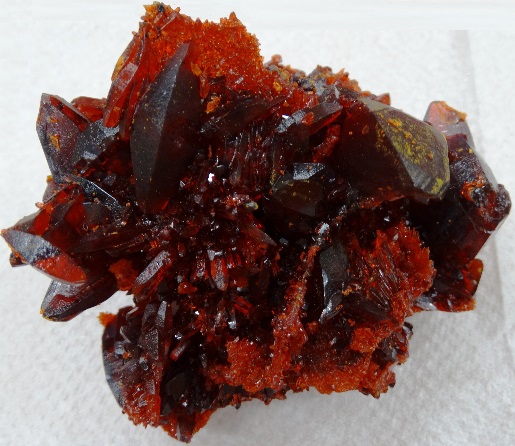 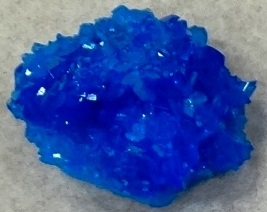 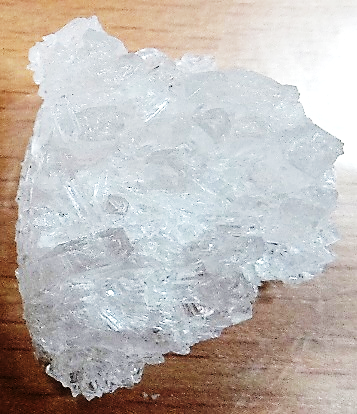 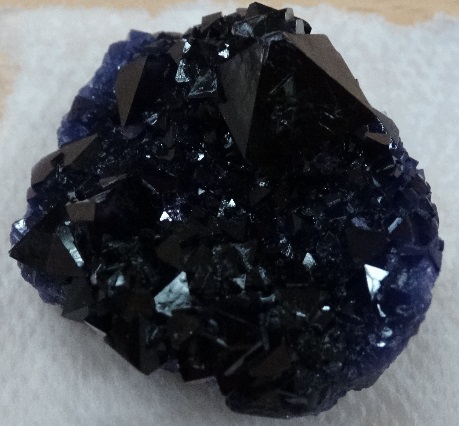 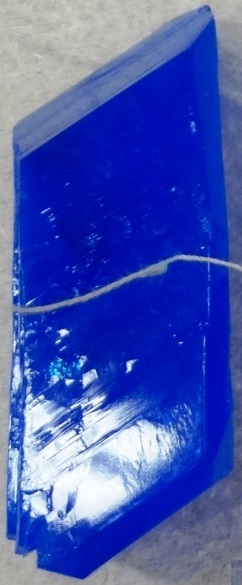 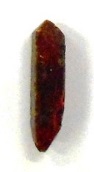 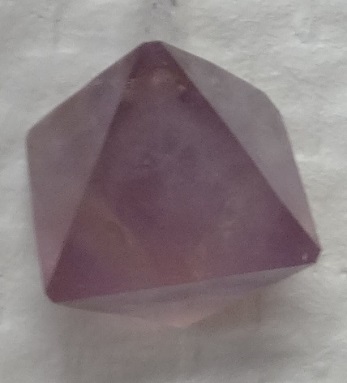 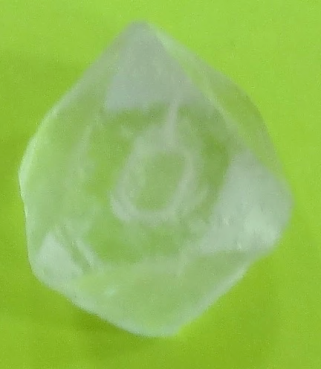 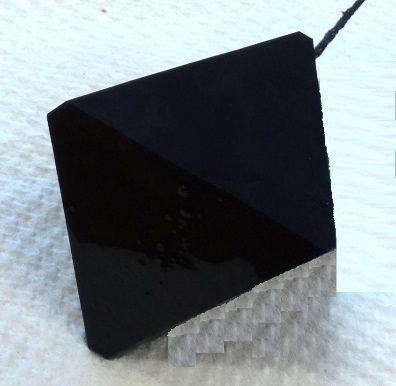 Выявленные закономерности
Только поликристаллы дают следующие соли – железный, кобальтовый, магниевый, никелевый и цинковый купоросы, т. е. все изучаемые семиводные купоросы.
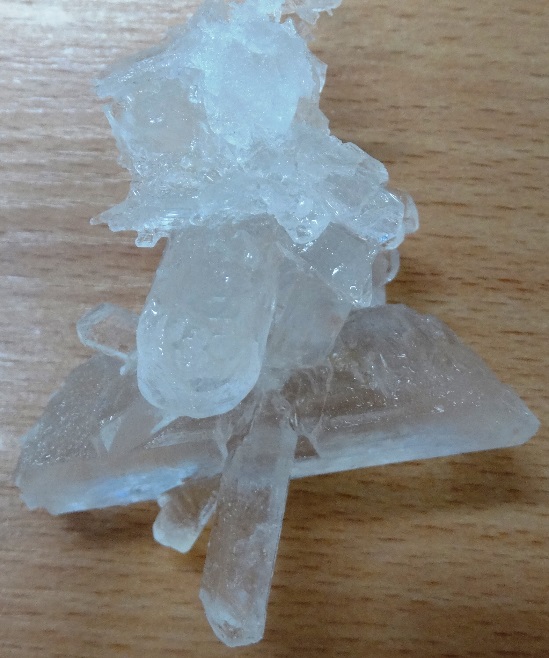 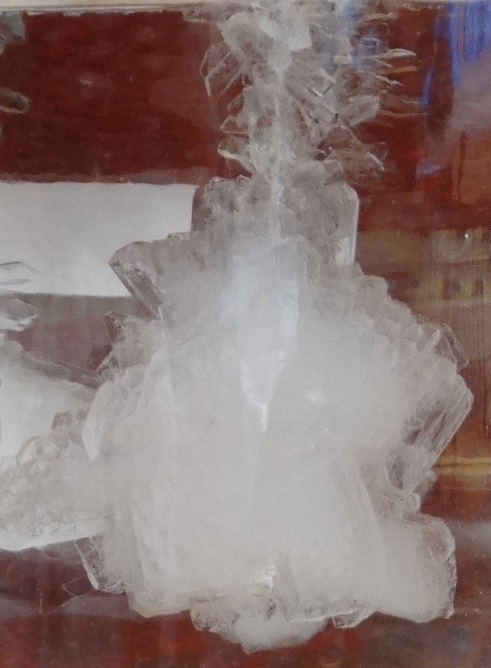 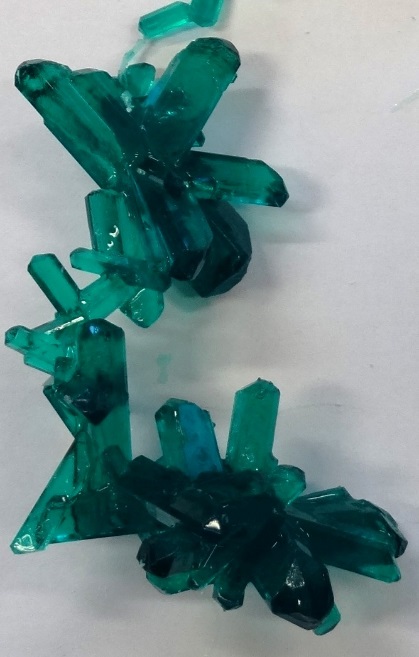 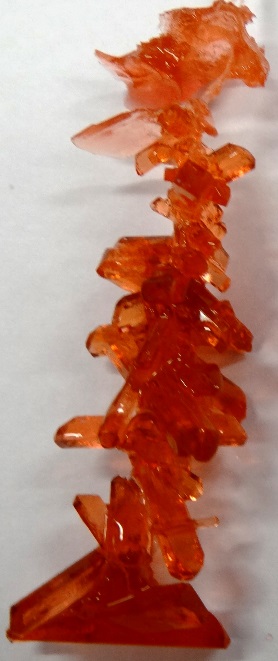 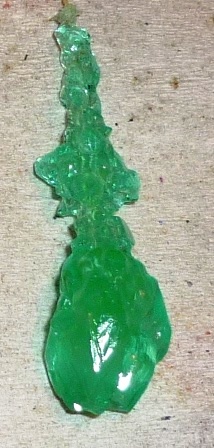 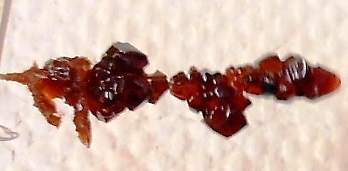 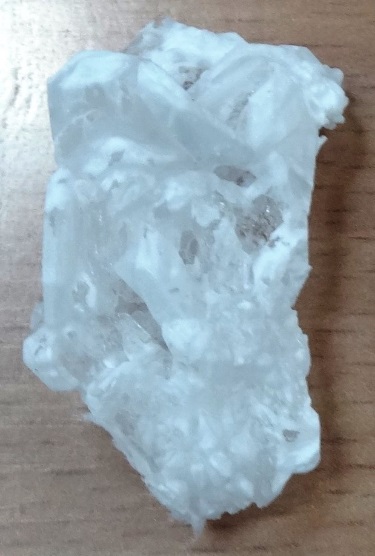 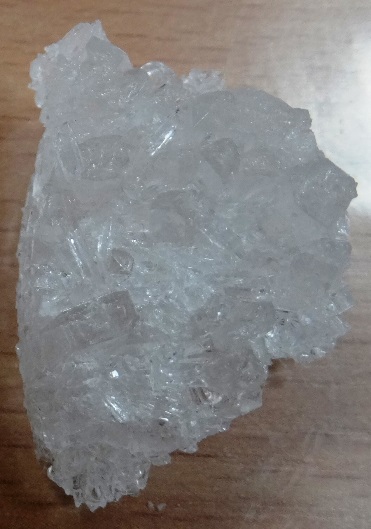 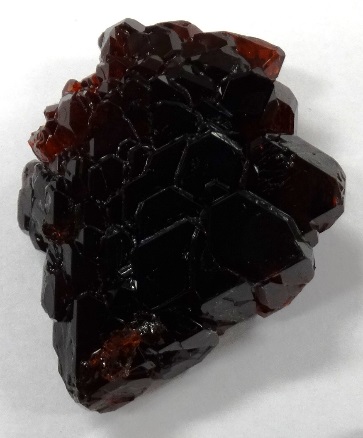 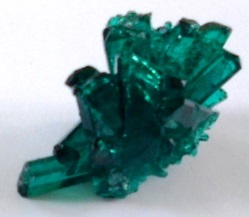 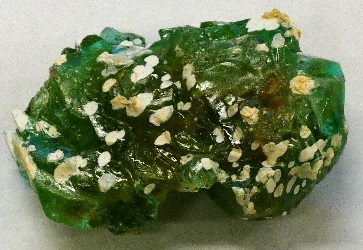 Выявленные закономерности
Скорость роста поликристаллов
Выявленные закономерности
Скорость роста монокристаллов убывает:
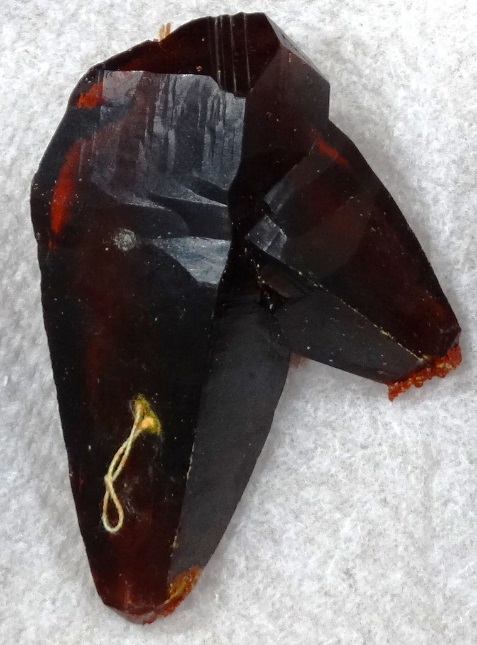 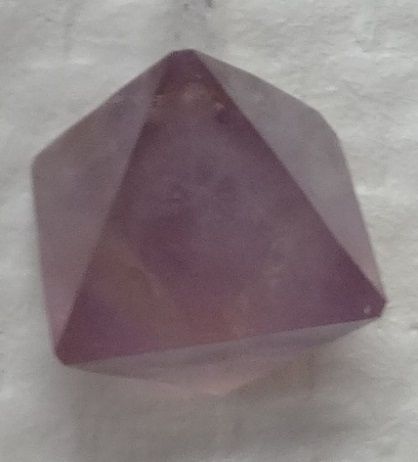 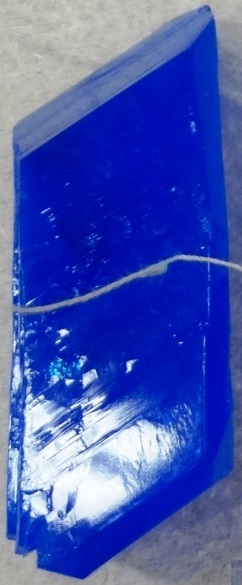 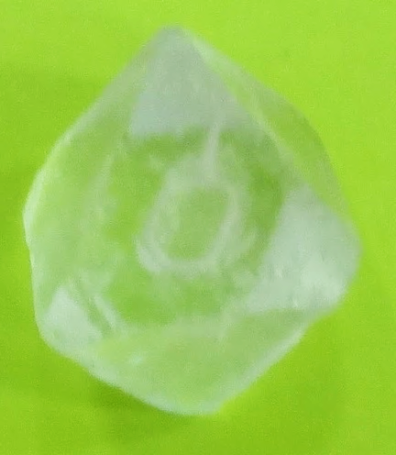 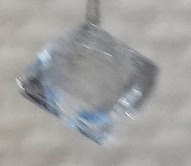 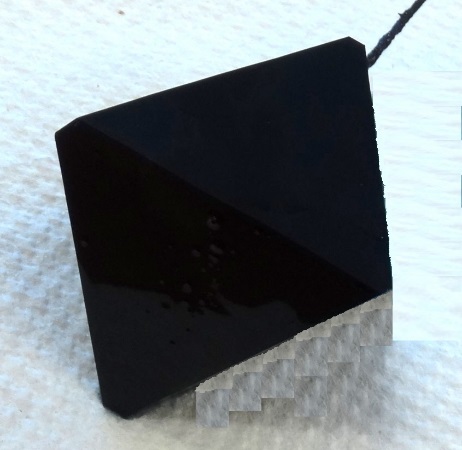 Железо-аммонийные квасцы
Хромо-калиевые квасцы
Алюмо-аммонийные квасцы
Алюмо-калиевые квасцы
Медный купорос
Красная кровяная соль
Выявленные закономерности
Прочность поликристаллов
Защита кристаллов от выветривания
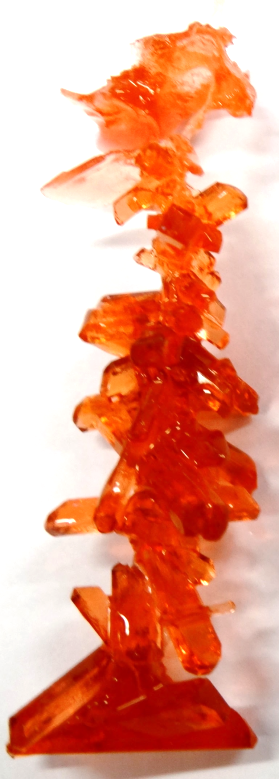 Выветриванием называется процесс утрачивания воды кристаллогидратом при нормальных условиях.
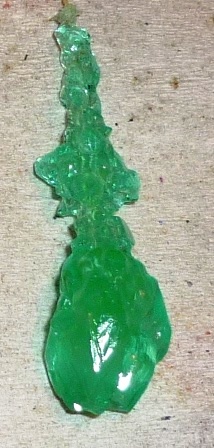 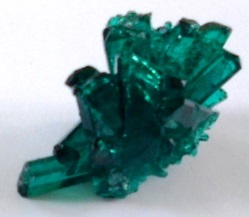 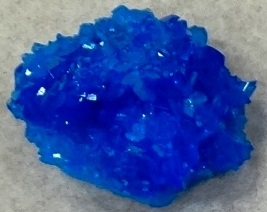 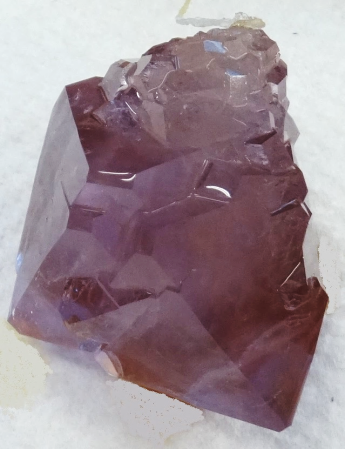 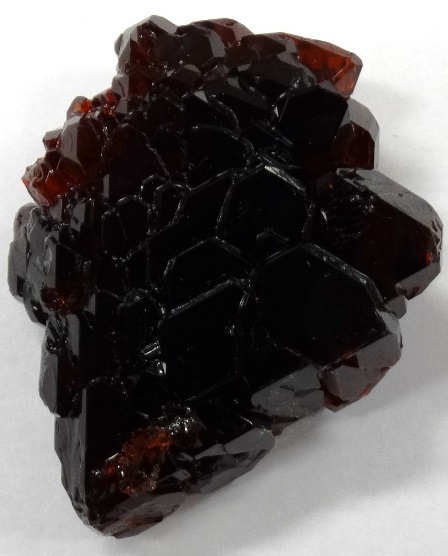 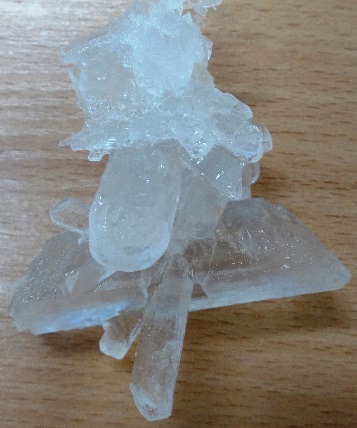 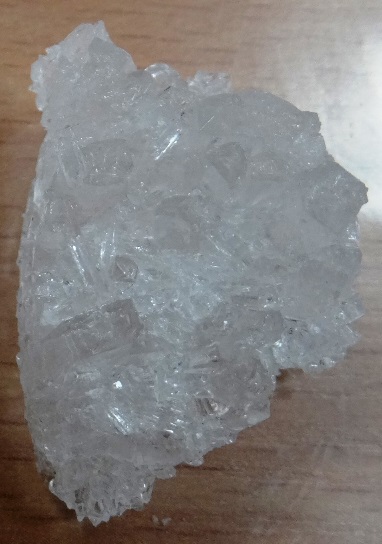 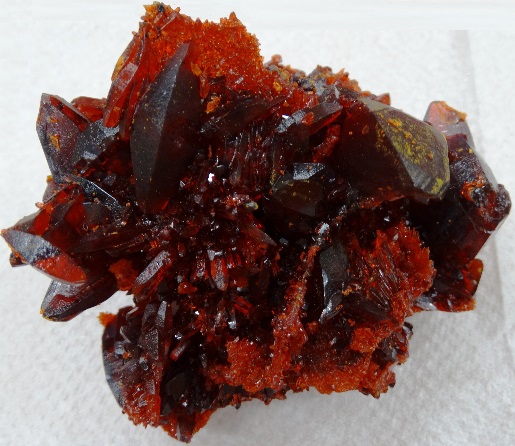 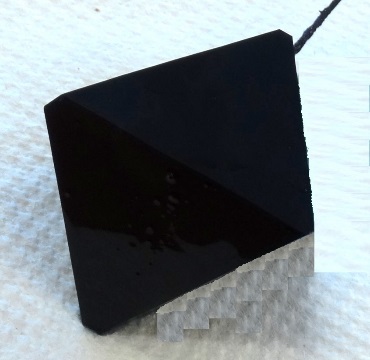 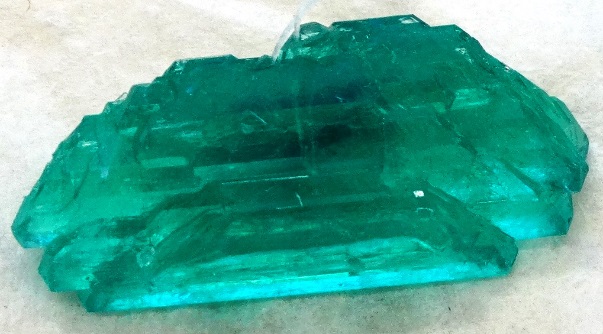 Геометрическая форма кристаллов
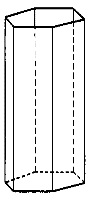 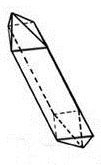 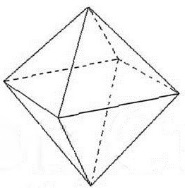 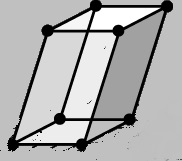 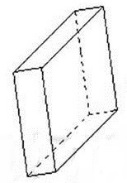 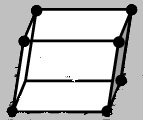 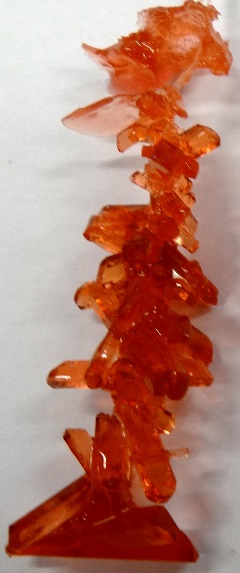 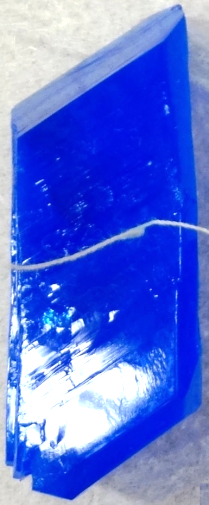 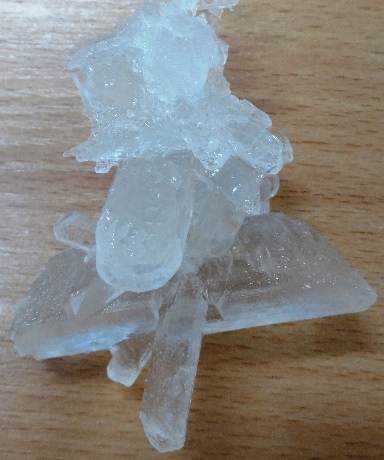 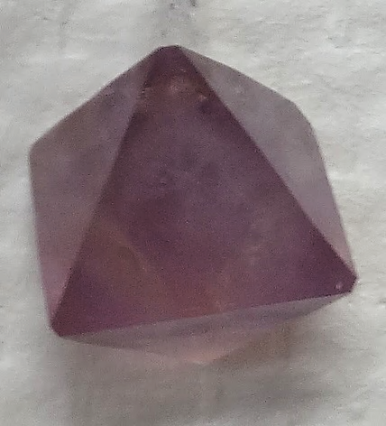 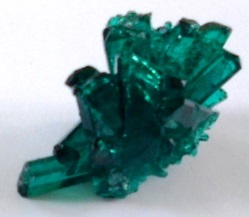 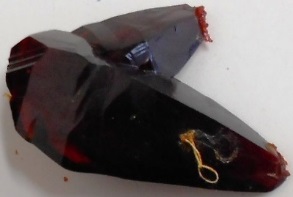 Процесс выветривания кристаллов
Кристаллы, не подверженные выветриванию
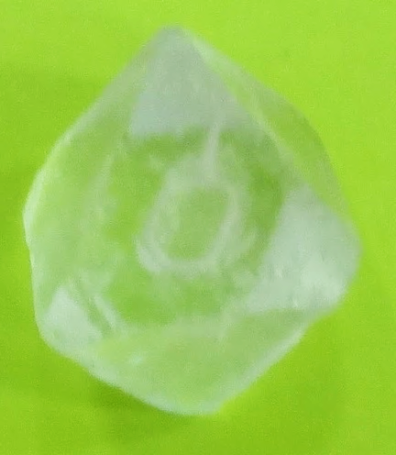 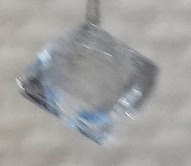 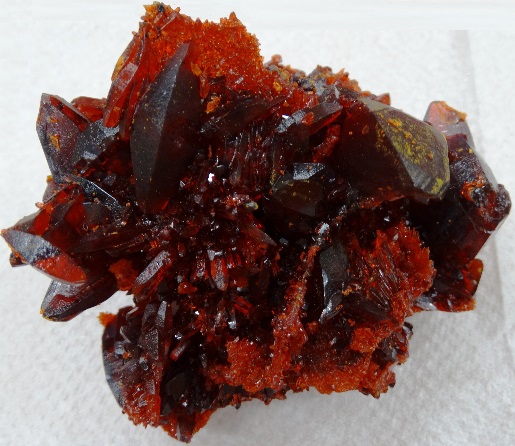 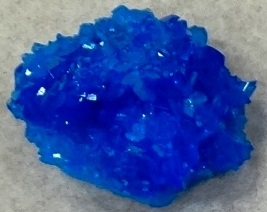 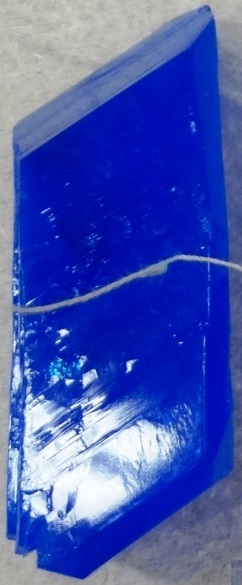 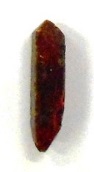 Алюмоаммониевые квасцы
Алюмокалиевые квасцы
Красная кровяная соль
Медный купорос
Процесс выветривания кристаллов
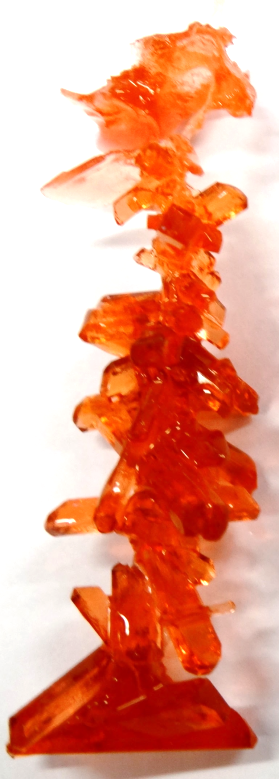 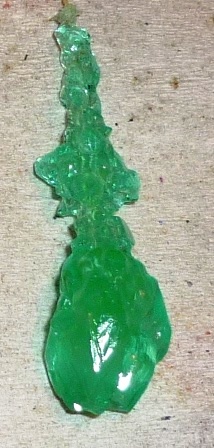 Кристаллы, подверженные выветриванию
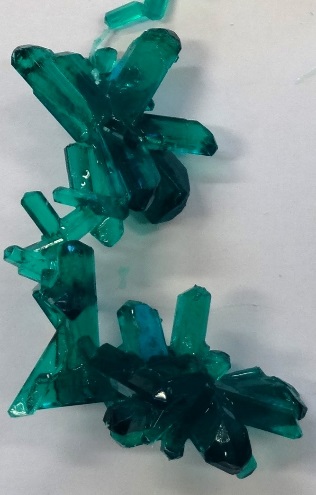 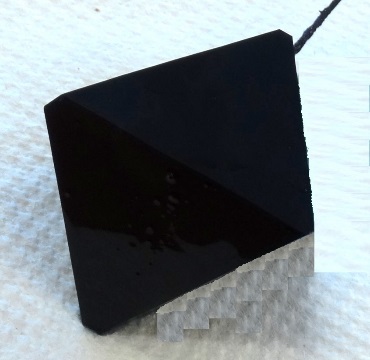 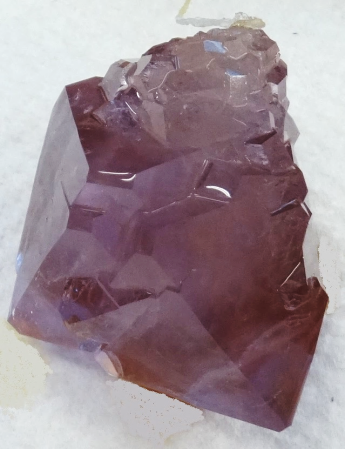 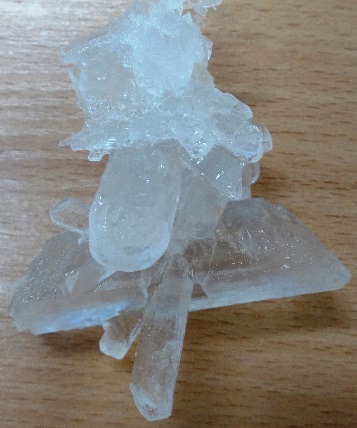 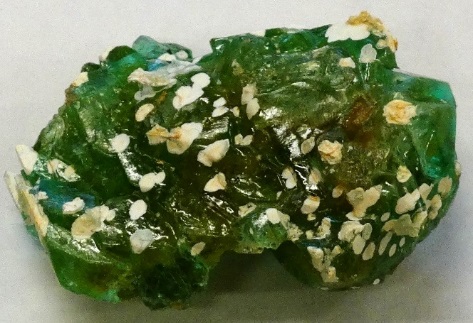 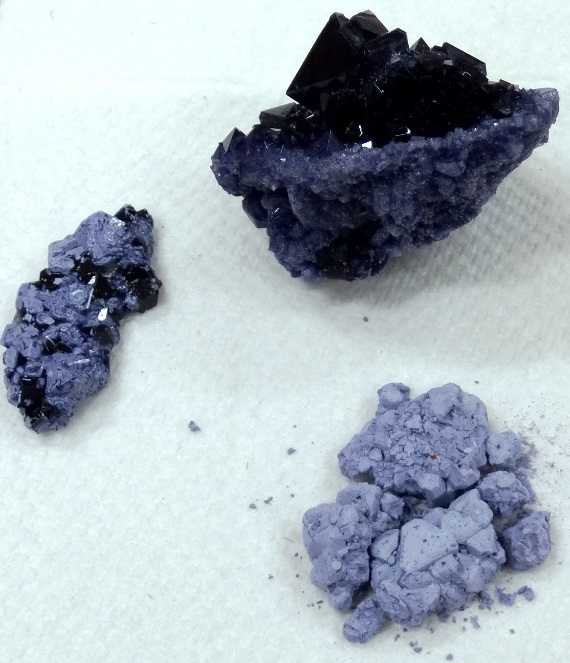 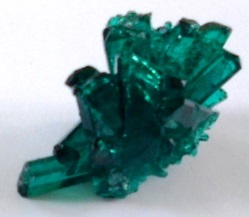 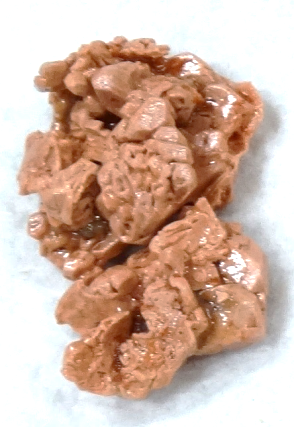 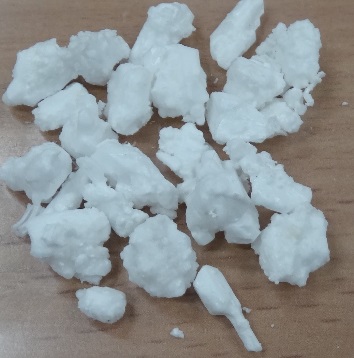 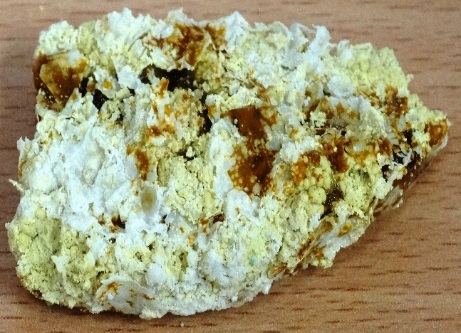 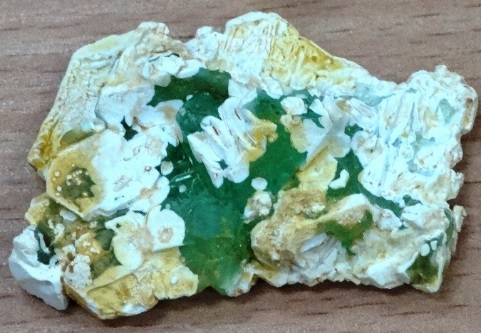 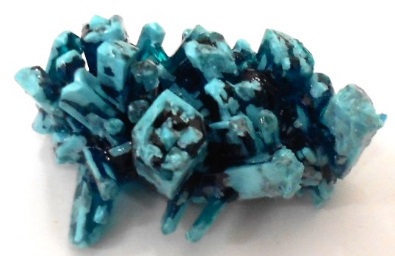 Магниевый купорос
Железо-аммониевые квасцы
Хромо-калиевые квасцы
Железный купорос
Кобальтовый купорос
Никелевый купорос
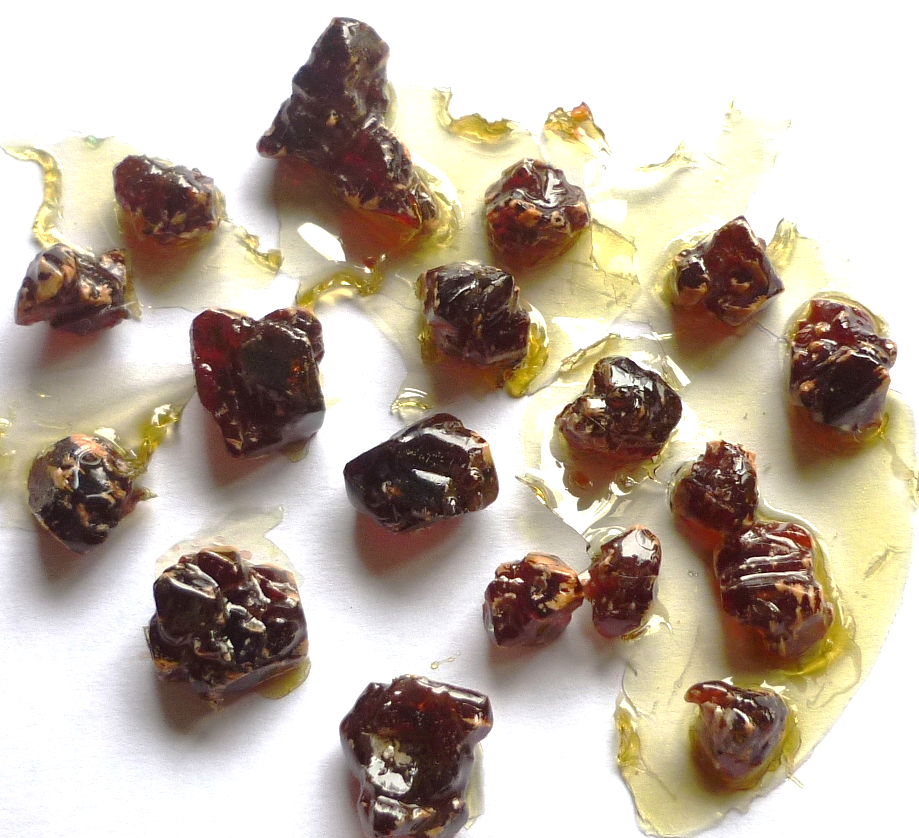 Поверхностное покрытие кристалла лаком – один из способов механической защиты
Эксперимент с кристаллами кобальтового купороса
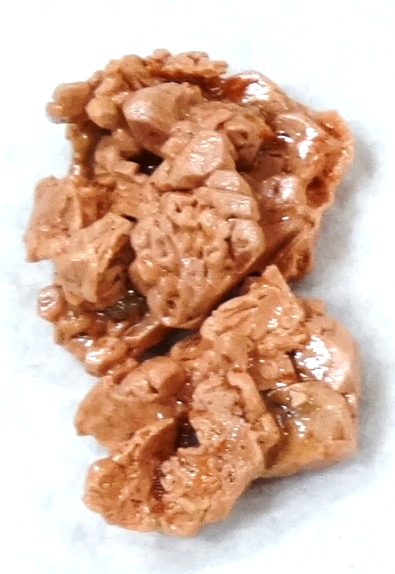 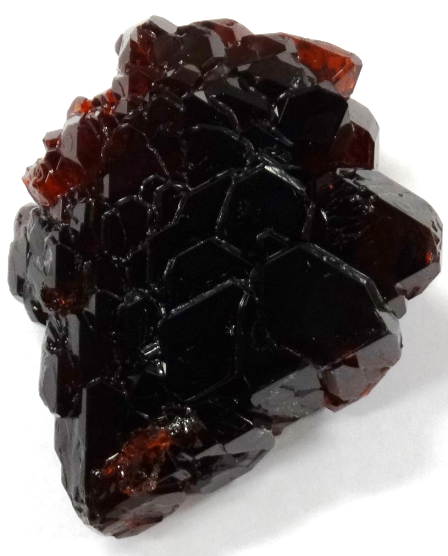 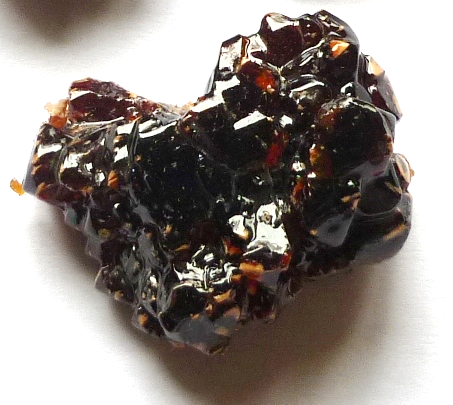 Вывод:
способ защиты неэффективен
Эксперимент с кристаллами никелевого купороса
Время эксперимента:
конец июля 2014 года;
начало августа 2014 года;
начало сентября 2014 года
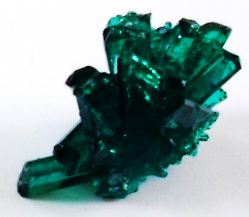 1
3
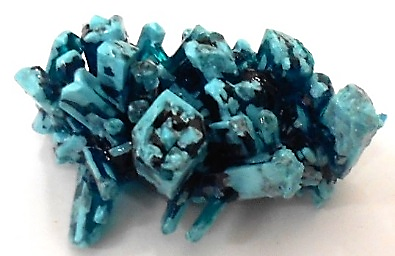 2
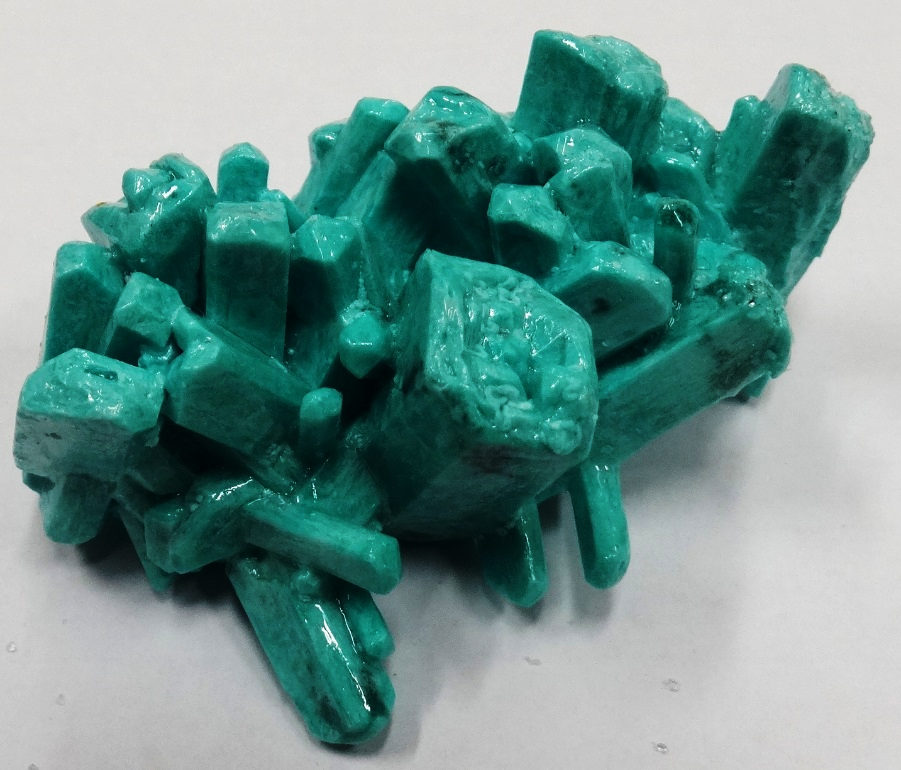 Вывод:
способ защиты неэффективен
Помещение кристаллов в лак или растворитель – второй путь механической защиты
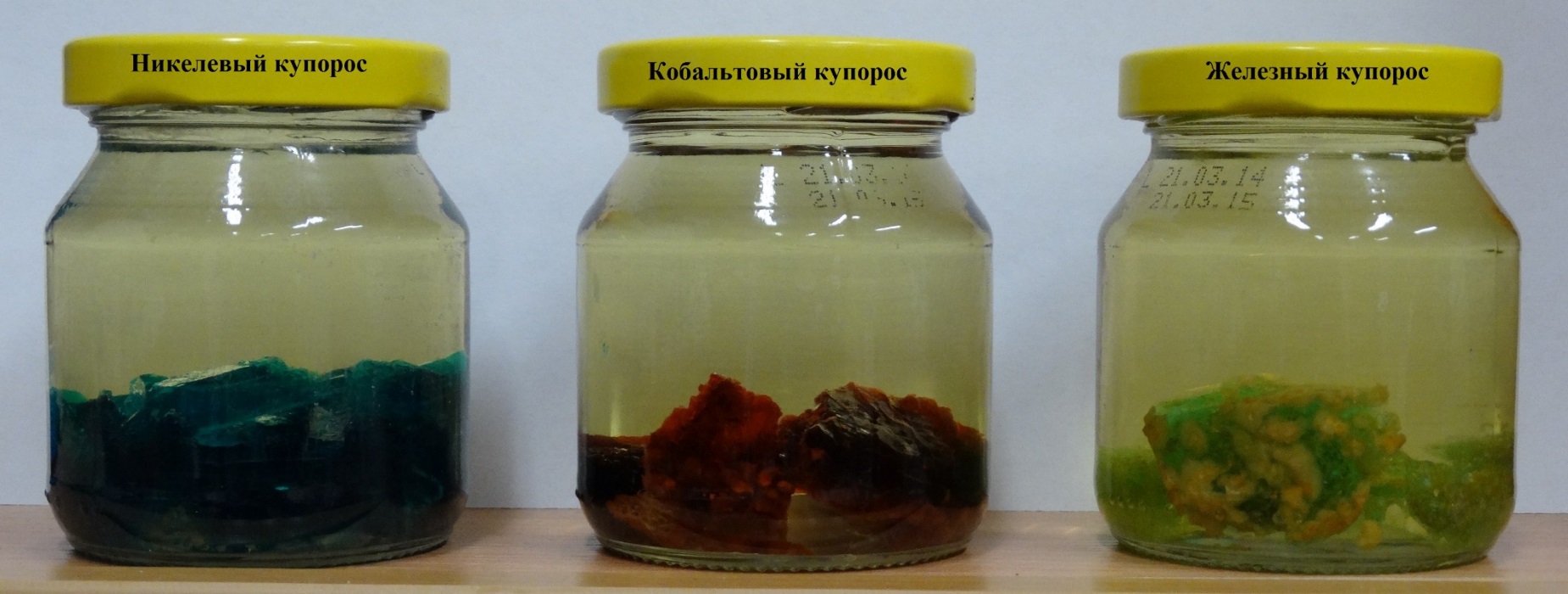 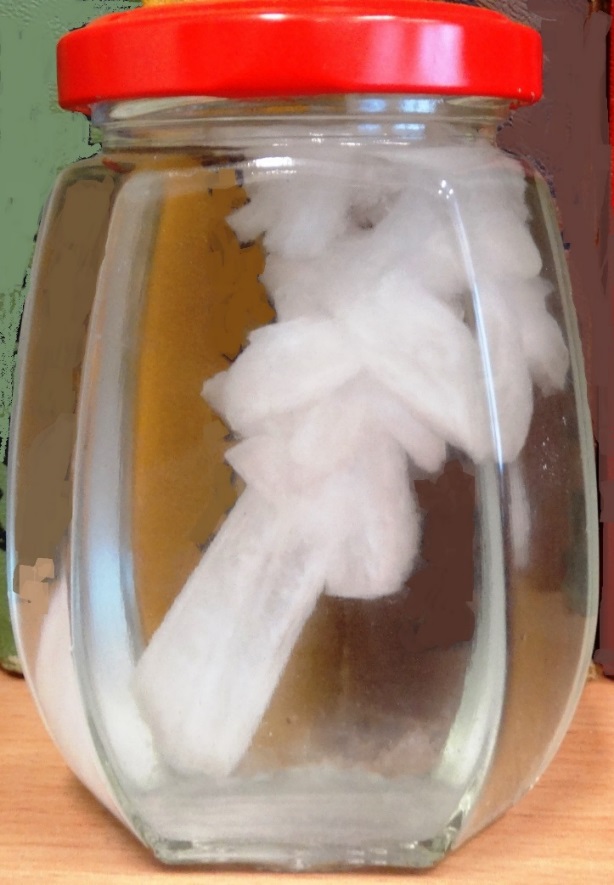 ?
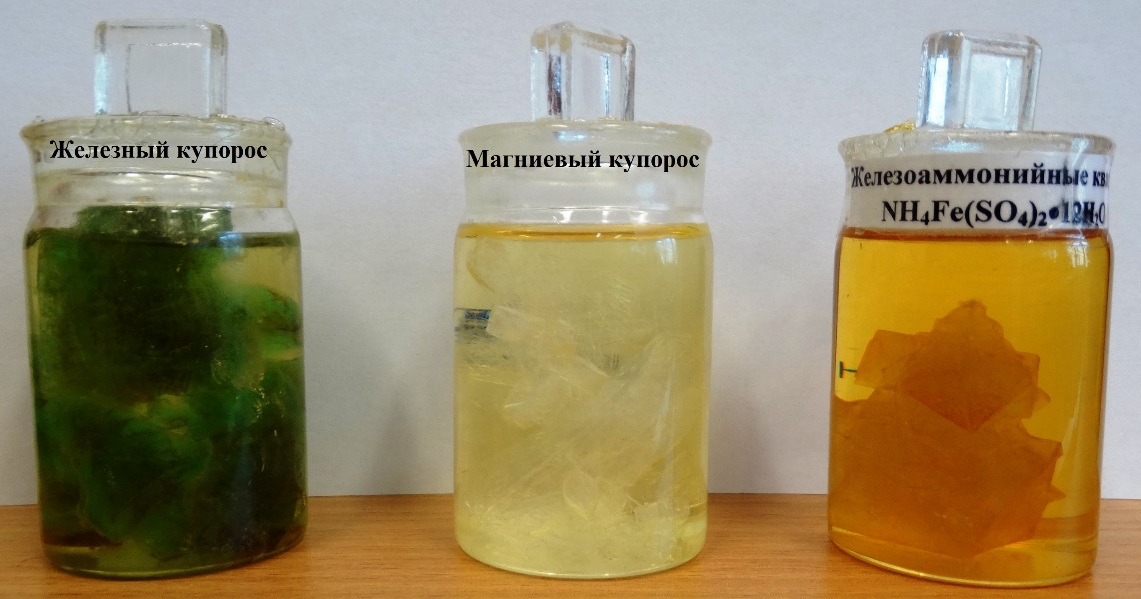 Помещенные в лак кристаллы  железоаммониевых квасцов частично обесцветились, окрасив лак в более интенсивный цвет
?
Помещенные в растворитель кристаллы магниевого купороса потеряли прозрачность
Химическая защита кристаллов - «обращивание» кристалла слоем вещества, не подверженного выветриванию
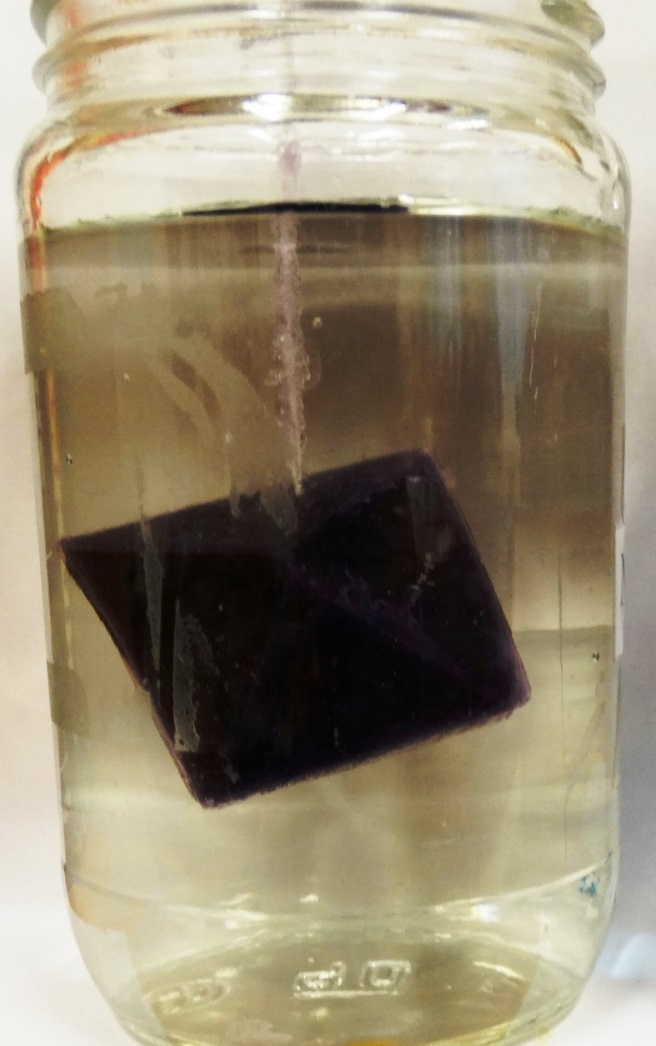 Изоморфизм - это изменение химического состава кристалла при сохранении                                его кристаллической               структуры.
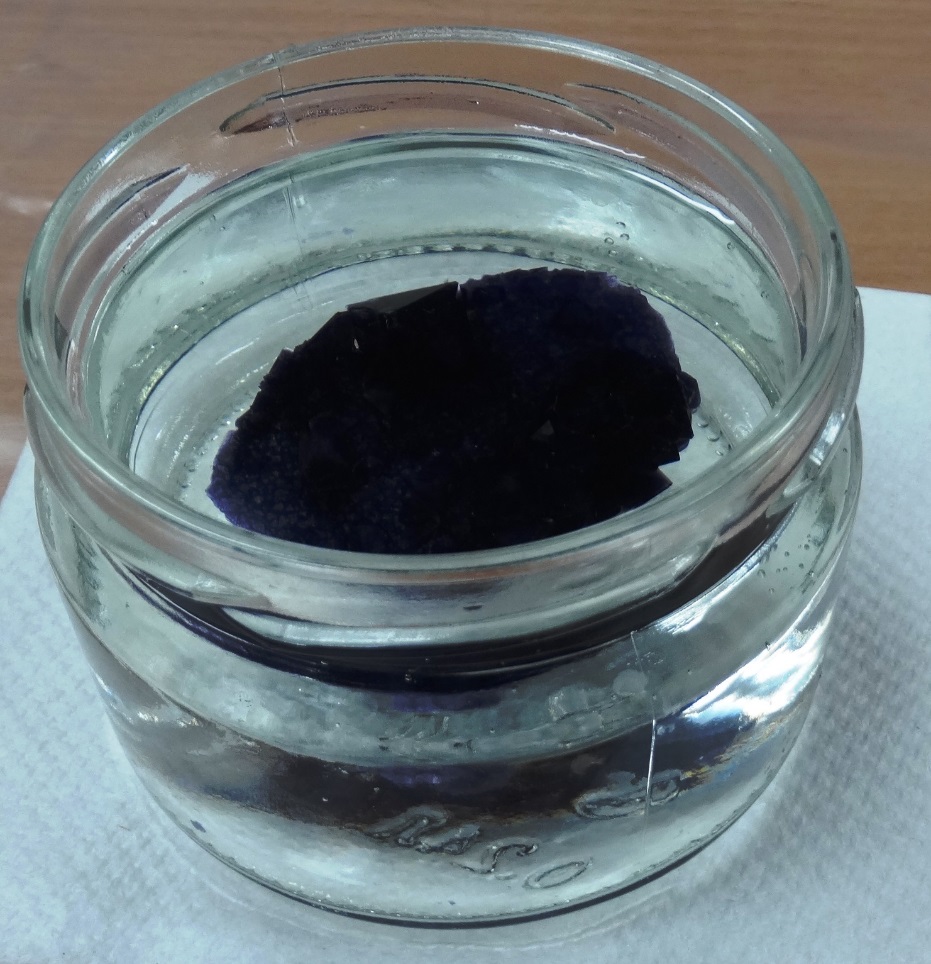 Выращивание изоморфных кристаллов – путь химической защиты
При смешивание 
насыщенных растворов 
хромокалиевых квасцов и алюмокалиевых квасцов 
вырастают изоморфные кристаллы сиреневого цвета, 
не подверженные выветриванию
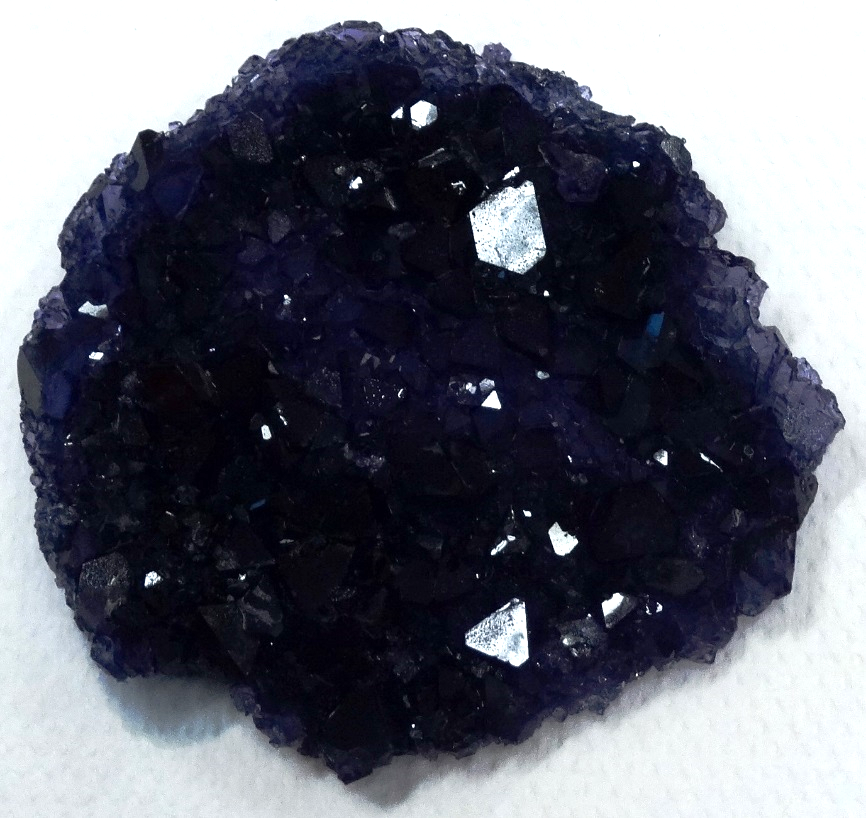 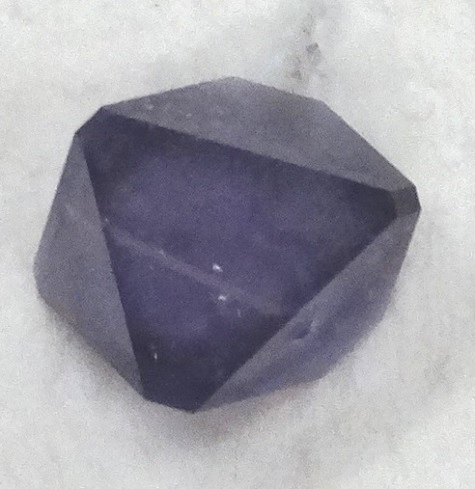 Выявление «пропорции выветривания»
Соотношение 1\6
Пути защиты от выветривания
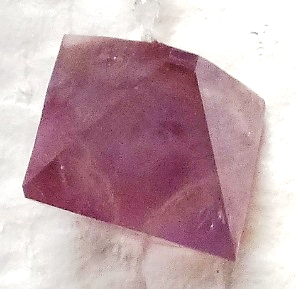 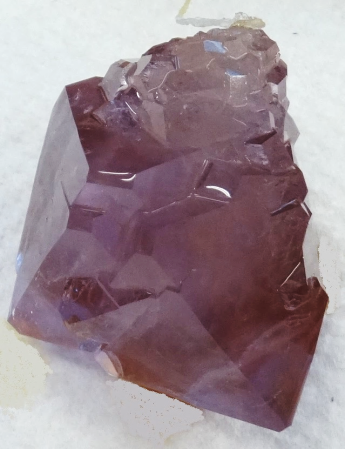 ?
?
Химическая защита кристалла железоаммониевых квасцов:
Алюмокалиевыми квасцами;
Алюмоаммониевыми квасцами.
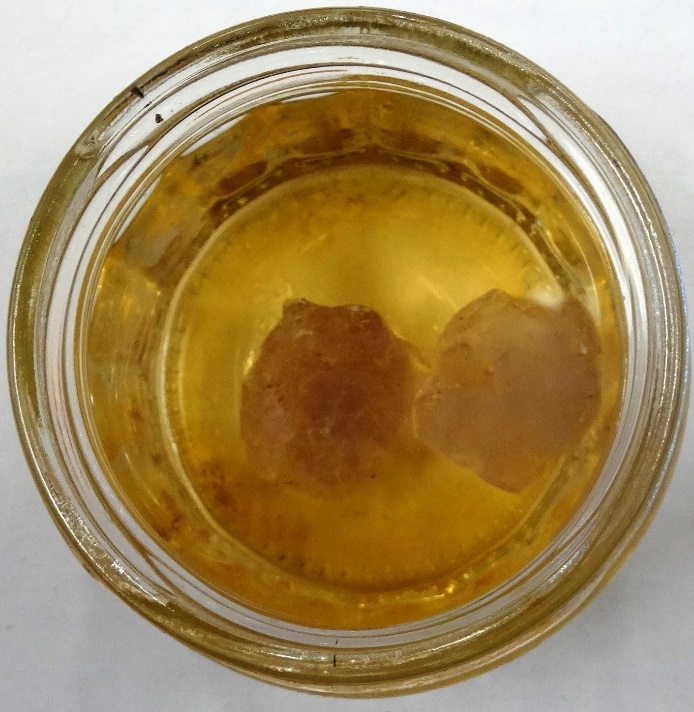 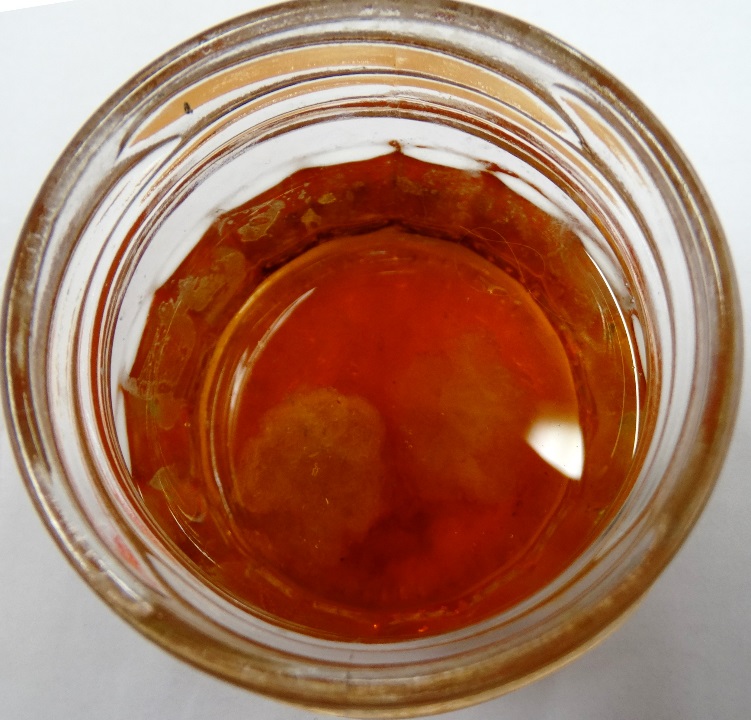 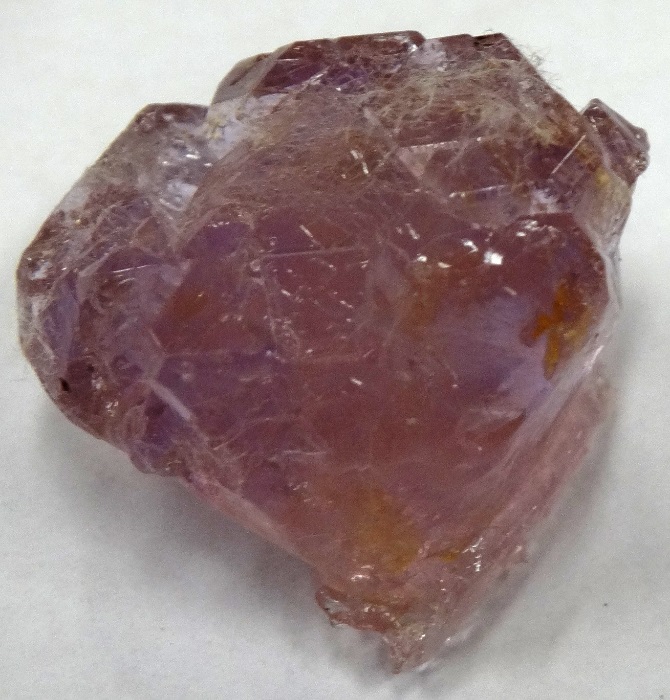 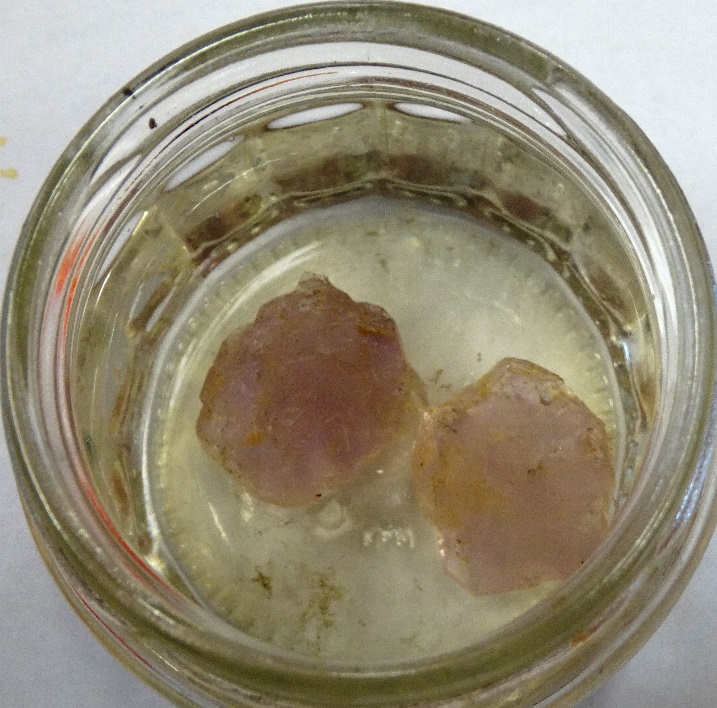 Изоморфные кристаллы купоросов
Изоморфные кристаллы выветриваются так же, 
как и чистые кристаллы
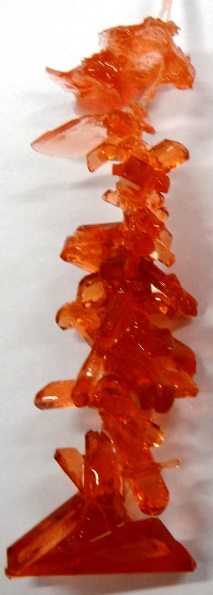 Кобальтовый и магниевый  купоросы
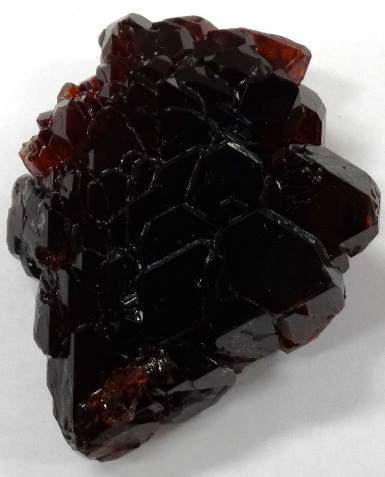 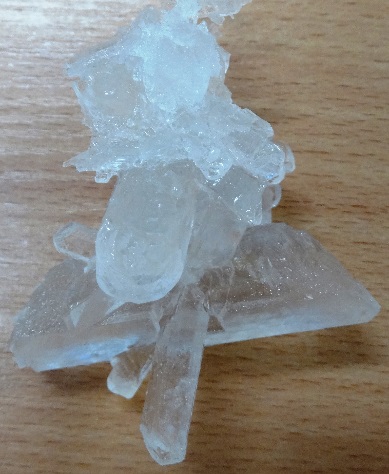 =
+
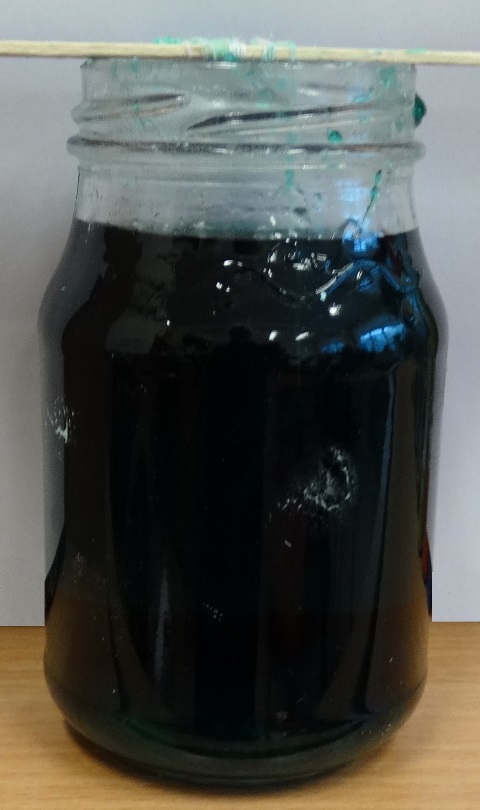 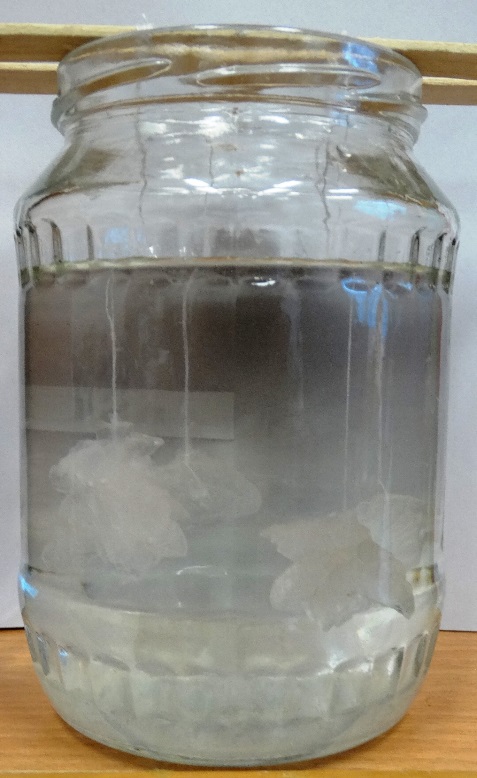 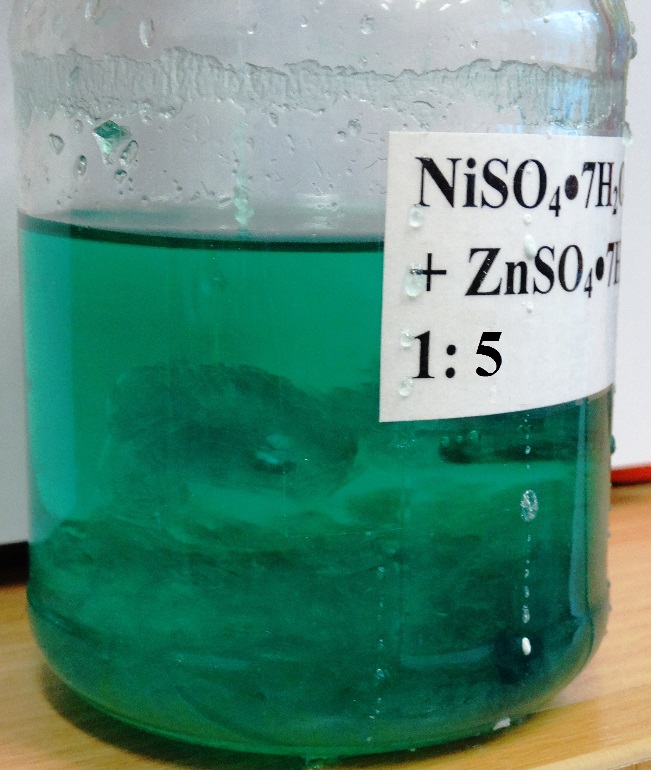 Никелевый и цинковый купоросы
=
+
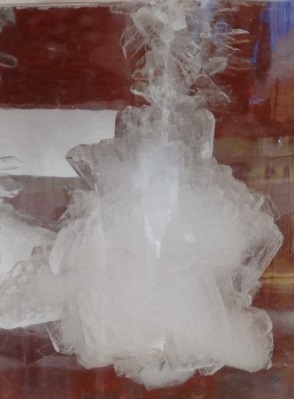 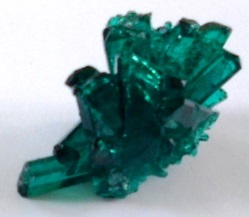 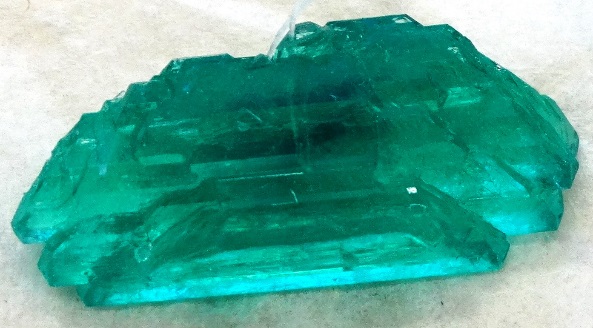 Выводы
?
Исследование продолжается
Задача:
Вырастить кристаллы из смешанных растворов купоросов разных типов (пятиводного медного купороса и семиводных купоросов), называющихся шенитами. Рассмотреть влияние состава смешанных растворов на возможное изменение свойства выветривания.
?
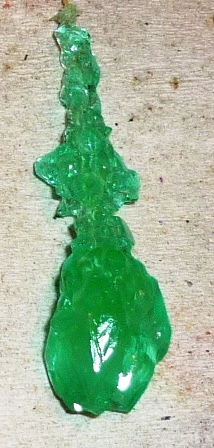 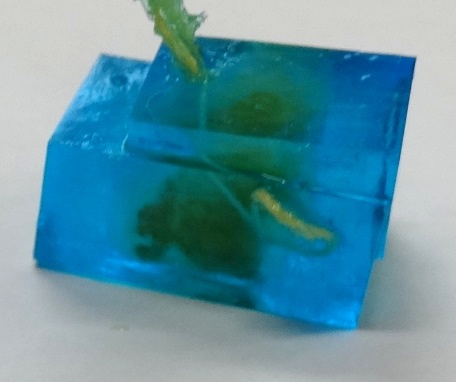 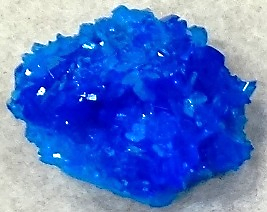 =
+
Спасибо
за
внимание!